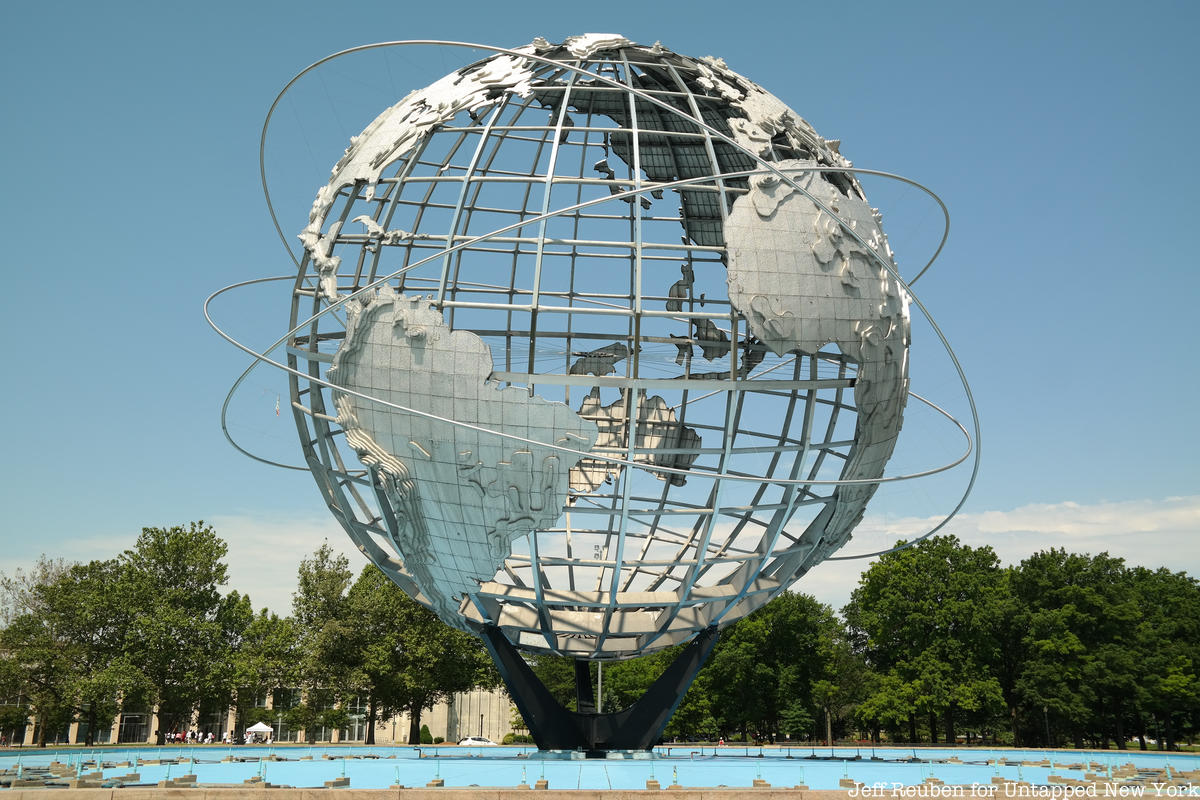 Self-Direction Panel at QCDD Virtual Conference
October 28, 2021
Agenda
Introductions. Who is on the panel. 5 minutes.
Parents: Jim Karpe, Cassie Ruiz, Maria Davis, Theresa Muga, Alan Kulchinsky.
Professionals: Alan Kulchinsky, Linda Schellenberg, Nydia Martinez, Kevin Martinez.
OPWDD: Robert Johnsen
Why Self-Direction. Stories from parents. 20 minutes.
Here's How. Presented by Jim Karpe. 5 minutes.
What. Essentials that parents need to know, presented by professionals. 15 minutes. 
Q&A.Remaining time. 40 minutes
Introductions
Parents
Jim Karpe, jim.karpe@gmail.com 516-655-2713
Cassie Ruiz.
Maria Davis.
Theresa Muga.
Alan Kulchinsky.
Professionals 
Alan Kulchinsky, Fiscal Intermediary (FI), ISS-NY.  intake@issny.org 
Linda Schellenberg, FI, Center for Family Support. LSchellenberg@cfsny.org 
Nydia Martinez, Regional Team Lead for Care Managers, CDNY. nmartinez@caredesignny.org 
Kevin Martinez, Support Broker, QSAC. kmartinez@qsac.com 
OPWDD
Robert Johnsen. Regional Self-Direction Supervisor, OPWDD. robert.a.johnsen@opwdd.ny.gov
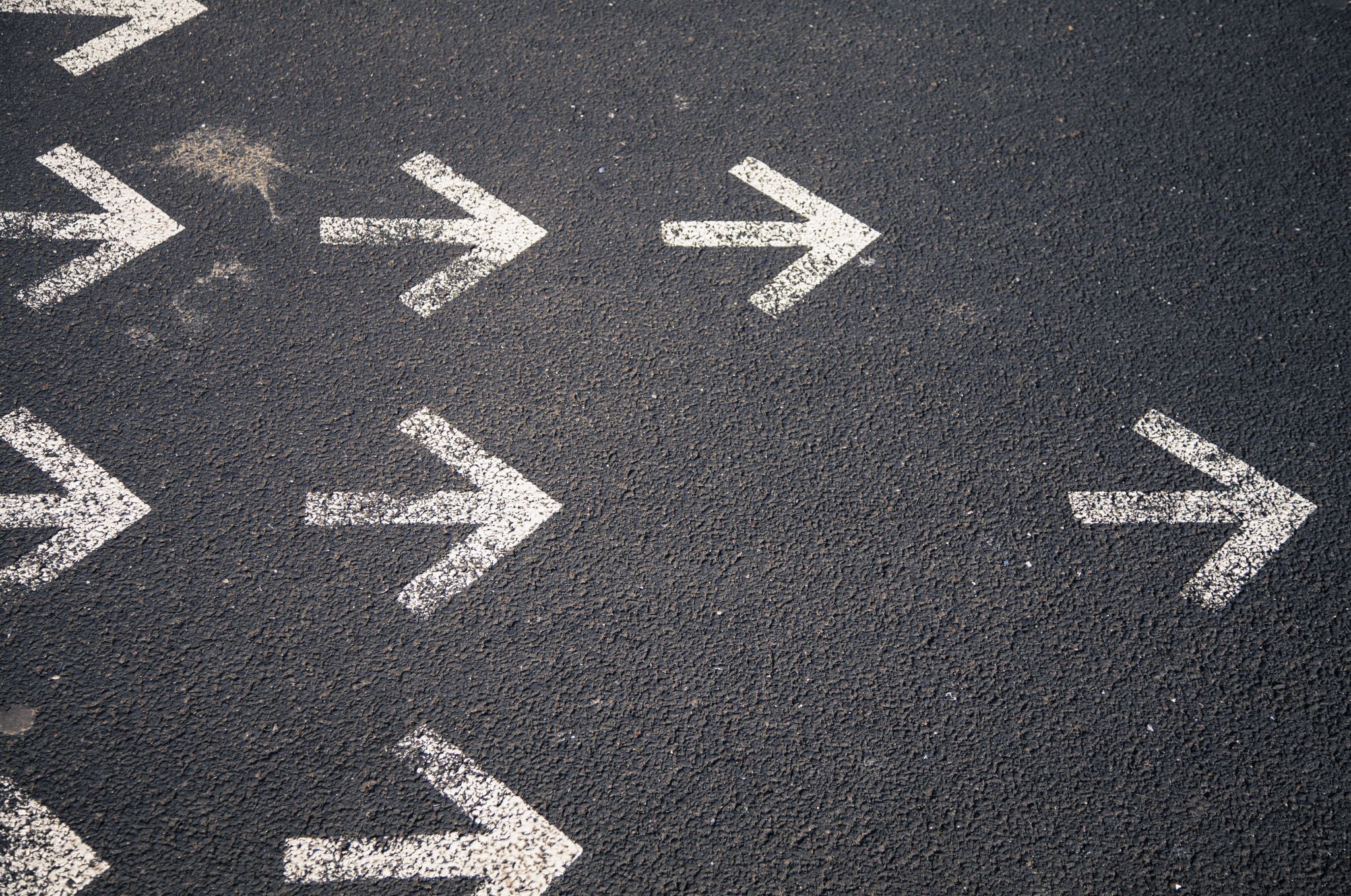 Why Self-Direction?
Independent living is not doing things by yourself.It is being in control of how things are done.  – Judy Heumann
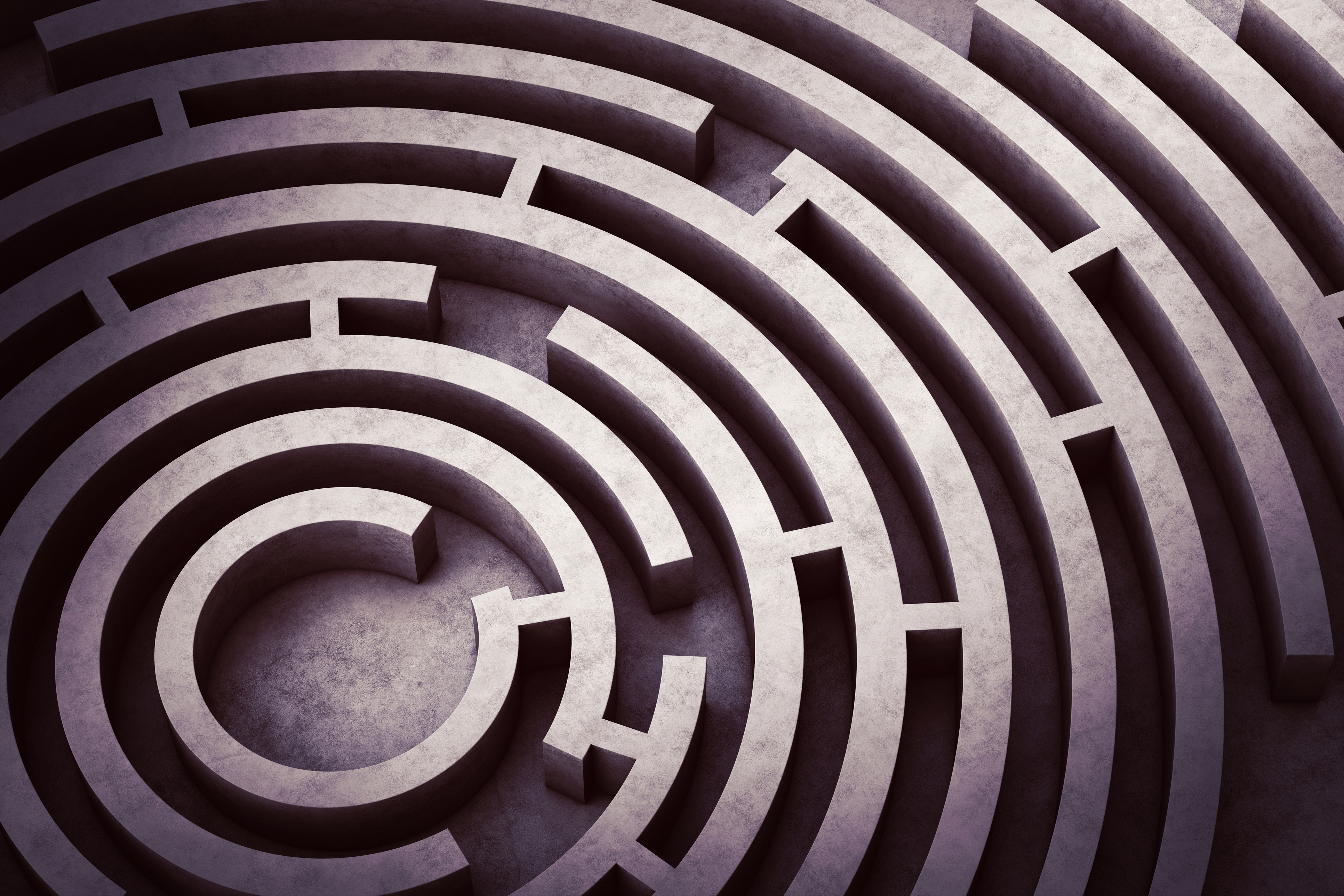 Here’s how
Here’s how
Tell your Care Manager:
We need a startup broker.
, please.
You are not alone…
People who can help you get started:
Another parent you know.
School- Teachers, Transition coordinator.
Start-up broker.
Care Manager, or the CM supervisor if they don’t know.
Fiscal Intermediary.
SD Websites.	nyselfd.orginthedriversseat.org 
SD forums and social media networks.But be careful, can be source of misinformation.self-direction-families-new-york@googlegroups.com  ny-metro-self-direction-community-of-practice@googlegroups.com 
Big-hearted experts (Linda, Alan).They are great, but their time is scarce.
OPWDD.Similarly, time is scarce.
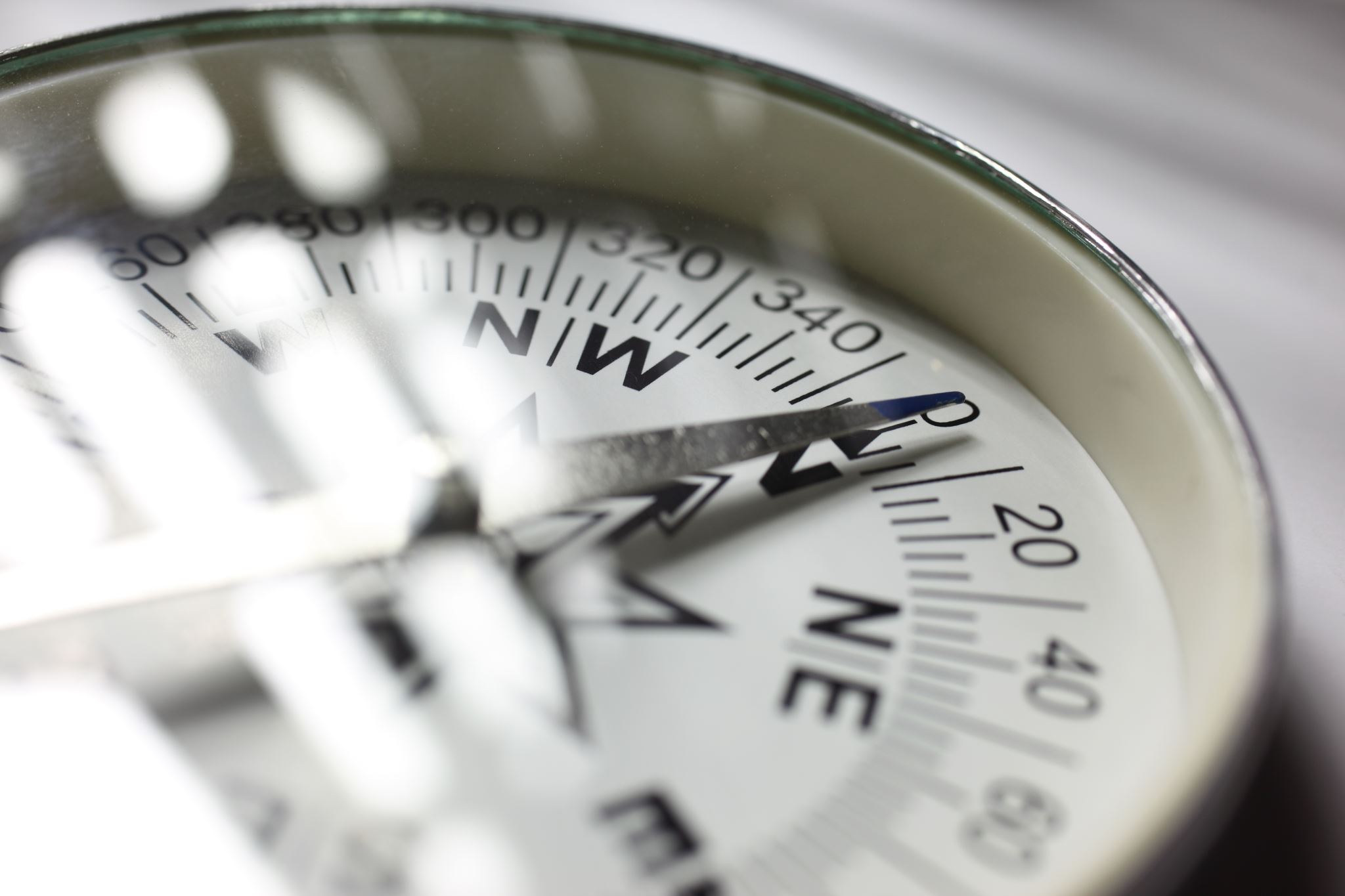 What you must know
Essentials for parents, from the professionals.Kevin Martinez 	Startup process and timelines.Linda Schellenberg 	Person-Centered Planning.Alan Kulchinsky 	Success factors.
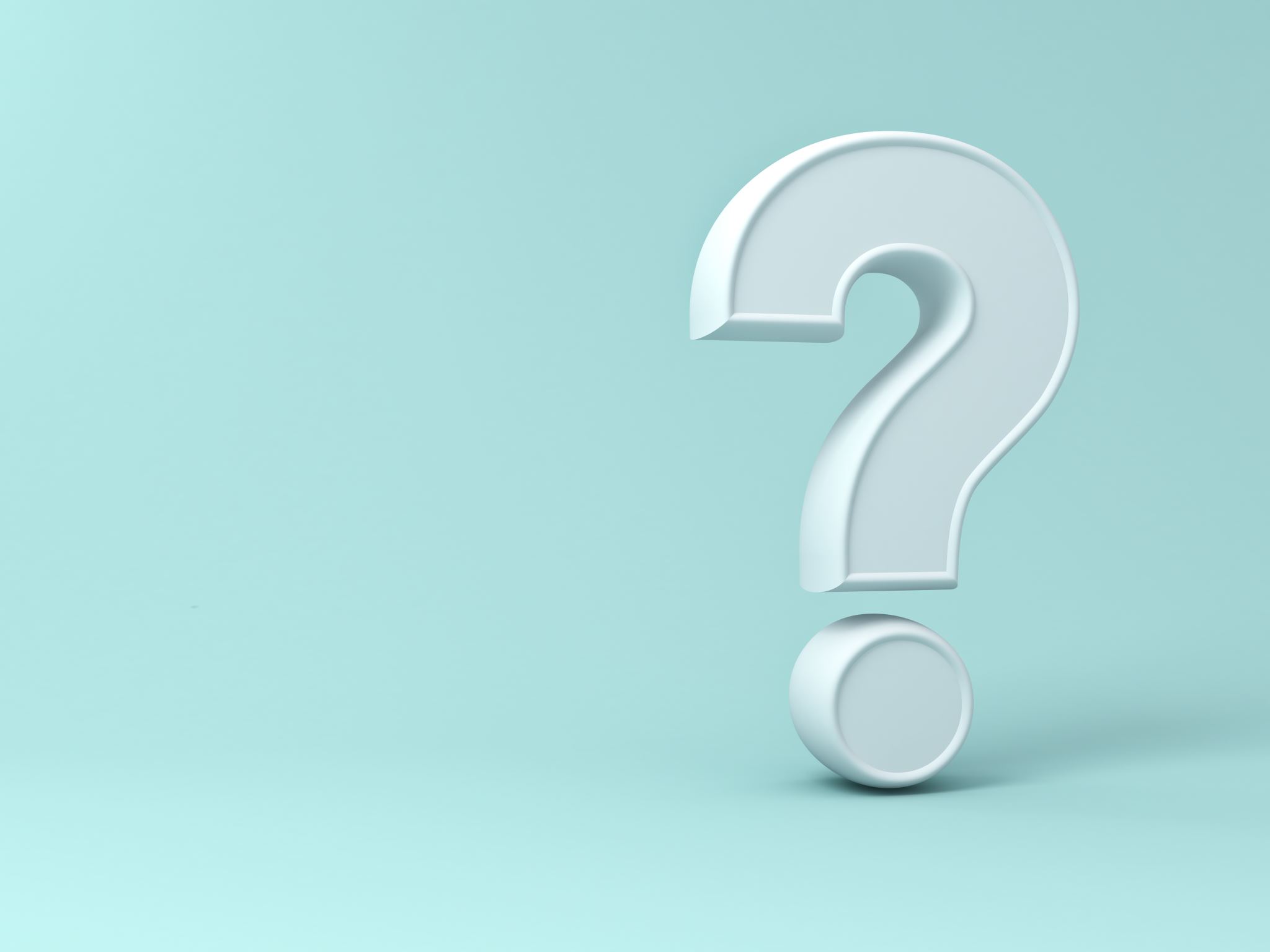 Questions?
Resources
Travel Training qcddny.org/wp-content/uploads/2019/11/Travel-Training-how-to-summary.pdf 
In the Driver’s Seat inthedriversseat.org/map 
New York Self-Determination Coalition nyselfd.org 
ISS-NY 
Documentary issny.org/wp-content/uploads/self_direction_make_your_own_path.mp4
Research paper with University of Minnesota issny.org/wp-content/uploads/SDS_Self-Direction_NY_07152021.pdf
OPWDD
For parents and participantsopwdd.ny.gov/types-services/self-direction 
Self-Direction Guidance for Providers (might be useful later in your journey)opwdd.ny.gov/system/files/documents/2020/04/sd_guidance_040620.pdf
OPWDD NYC 2021 SELF-DIRECTION INFORMATION SESSION SCHEDULE
Directions: To Register, please click the link for the session you want to attend.
You will receive an email confirmation and calendar invite after you register. 
The event password for all sessions is SD2021
OPWDD Self-Direction Contacts for Queens
Queens: 
Regine Petigny, Regine.Petigny@opwdd.ny.gov (718) 722-2833 
Jeffrey Mann, Jeffrey.E.Mann@opwdd.ny.gov  (718) 722-2848 
Aurora Paulino, Aurora.L.Paulino@opwdd.ny.gov  (718) 722-2834 
For Support Broker and Broker Training Questions: 
Daniella Goon, opwdd.sm.region4brokertraining@opwdd.ny.gov  

NYC Self-Direction Leadership: 
Robert Johnsen, Robert.A.Johnsen@opwdd.ny.gov  (718) 430-0887 
Siobhan Hunt, Siobhan.Hunt@opwdd.ny.gov  (718) 983-5217